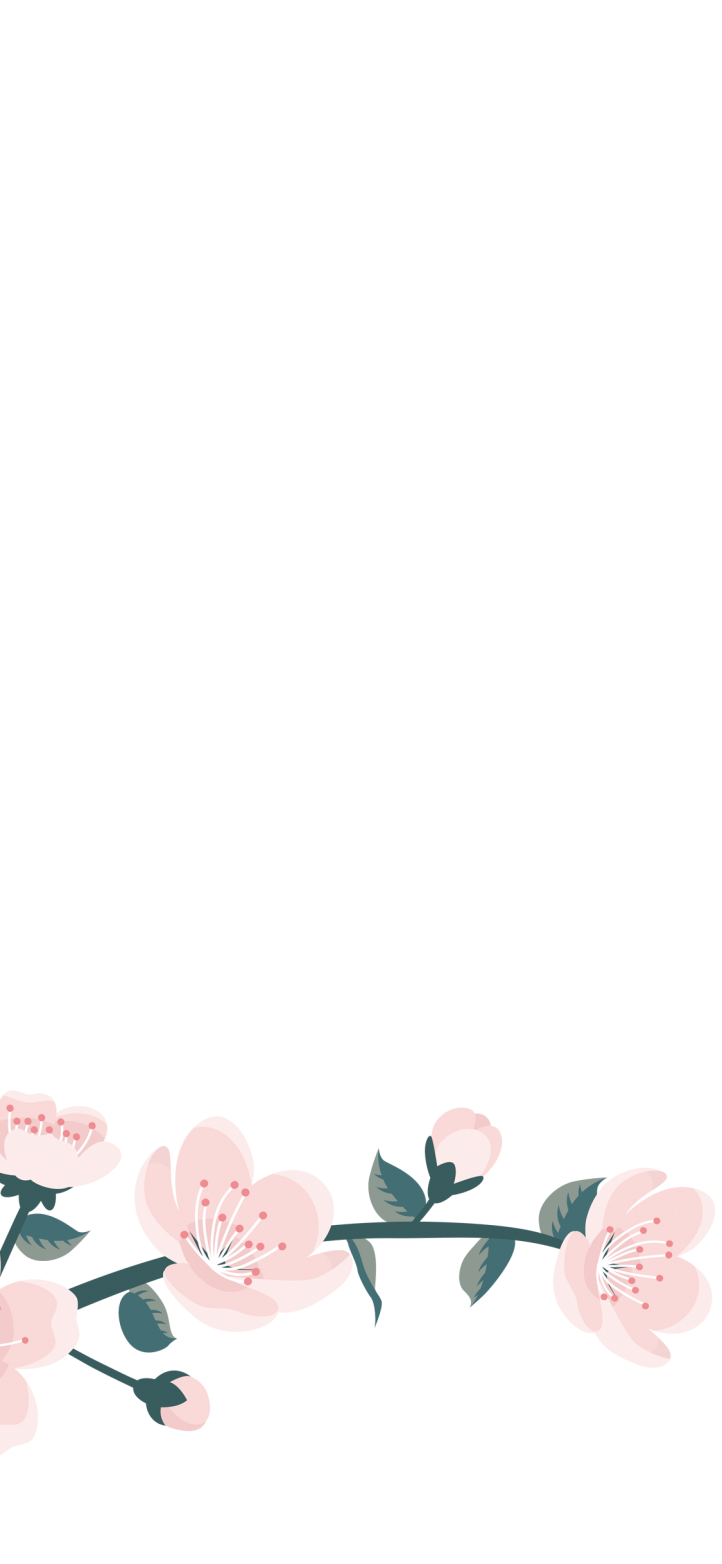 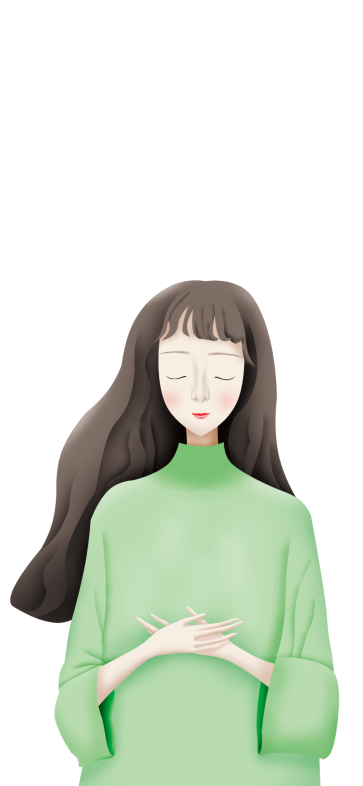 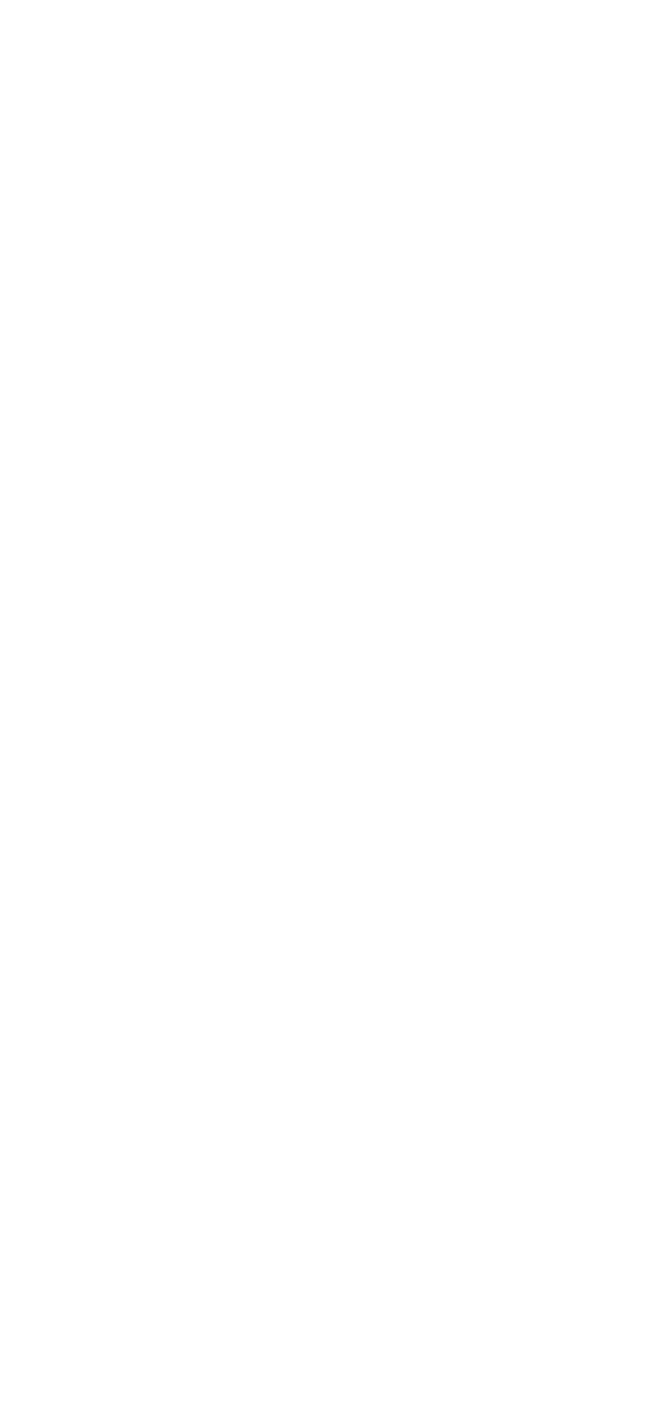 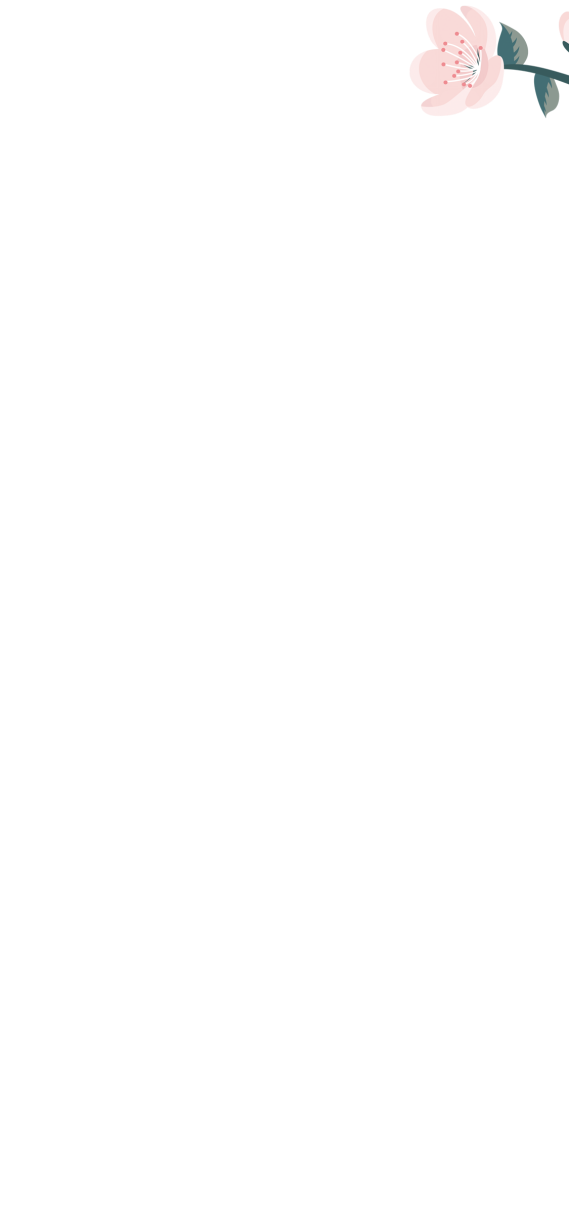 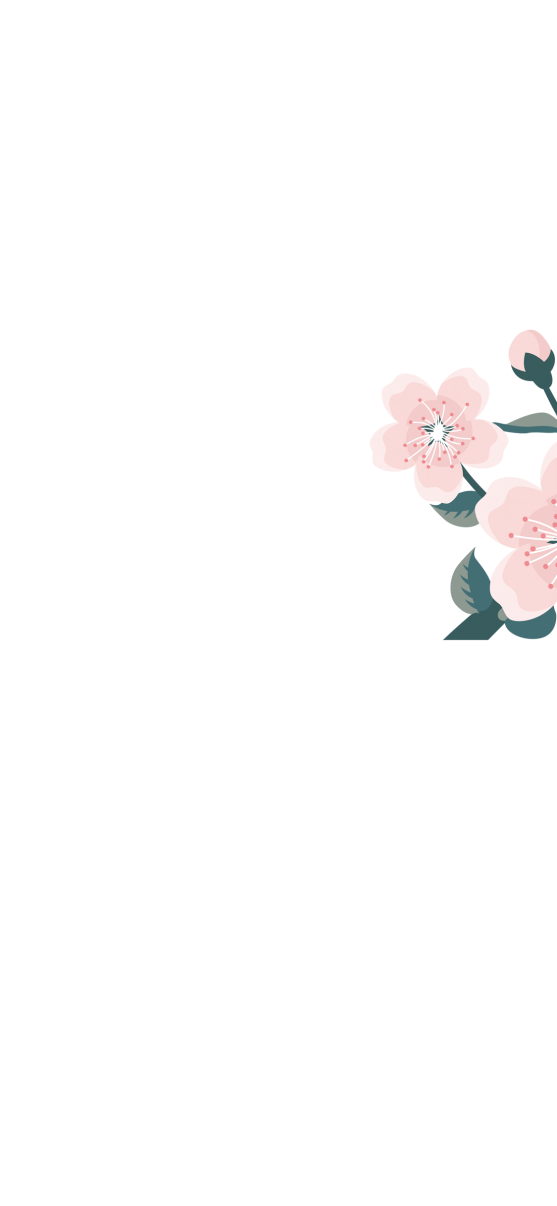 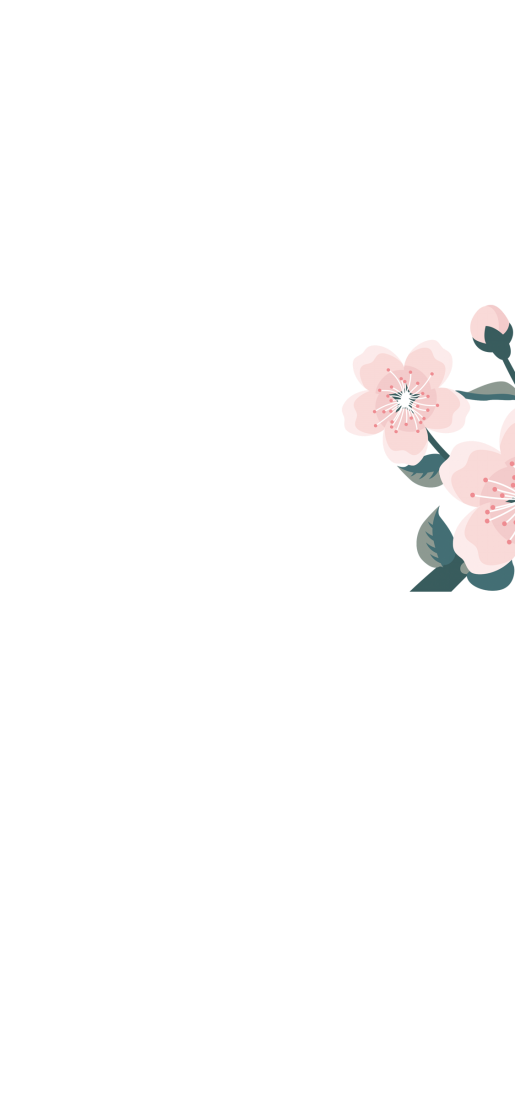 愿你无惧无忧平安顺遂
Lorem ipsum dolor sit amet, lacus nulla ac netus nibh aliquet, libero vivamus porttitor dolor, conubia mollit.
xiazaii
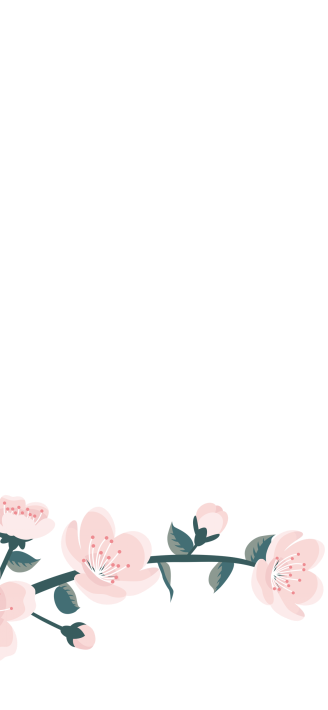 壹
贰
叁
肆
标题文本预设
标题文本预设
标题文本预设
标题文本预设
目
netus nibh aliquet, conubia mollit.
netus nibh aliquet, conubia mollit.
netus nibh aliquet, conubia mollit.
netus nibh aliquet, conubia mollit.
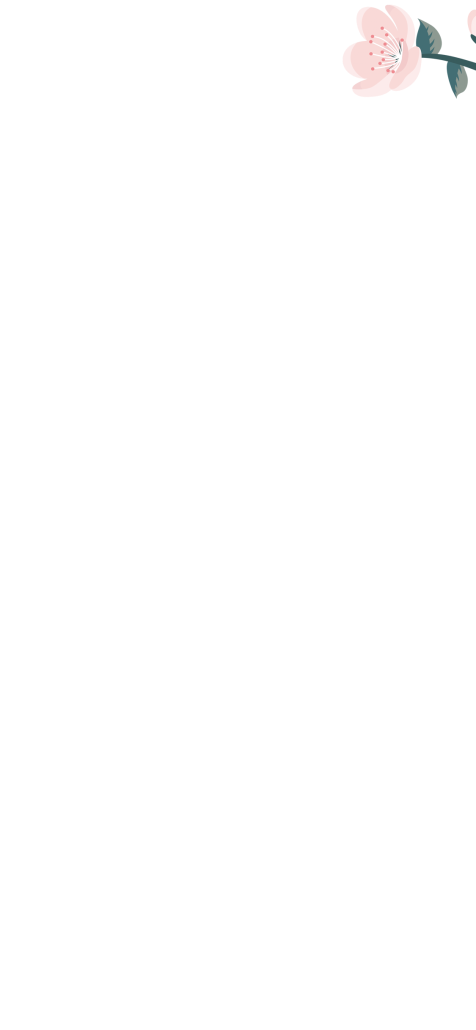 录
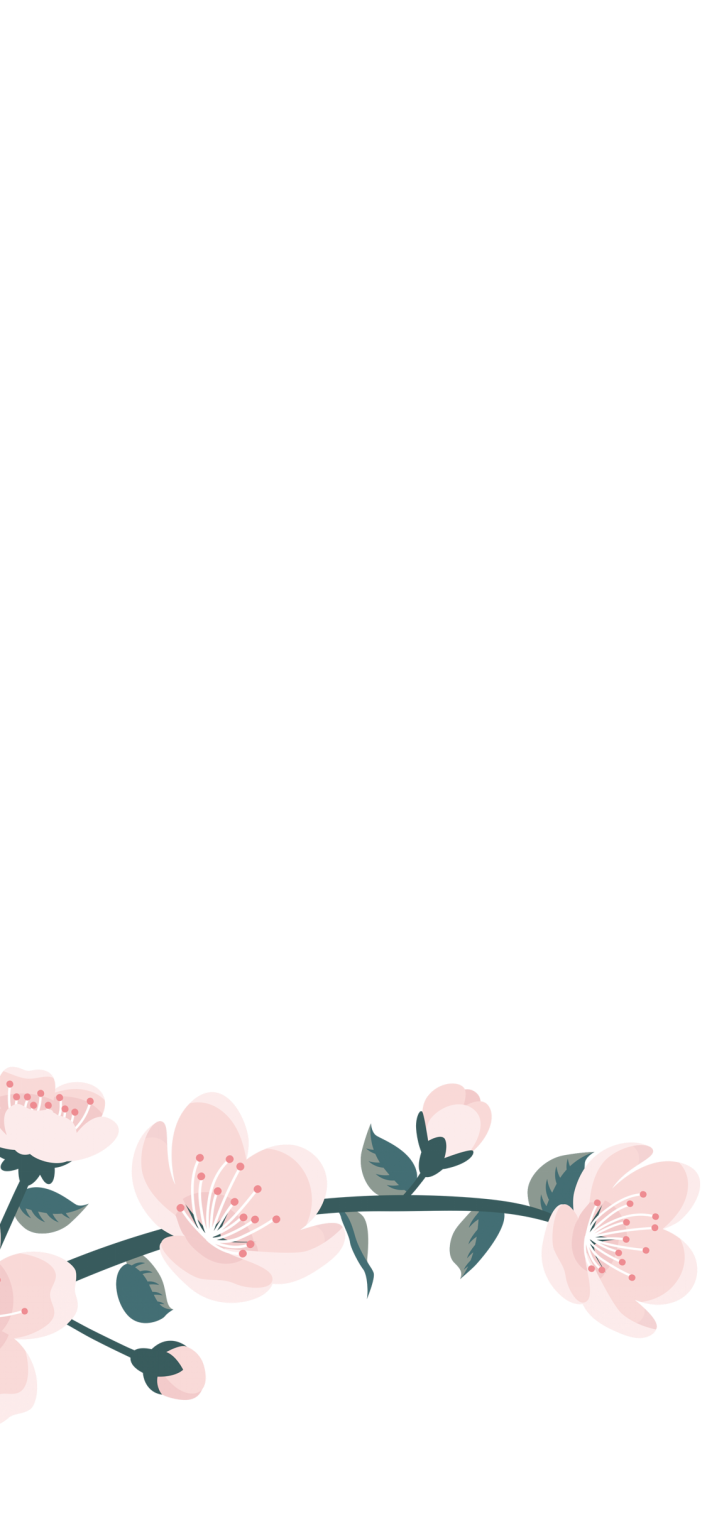 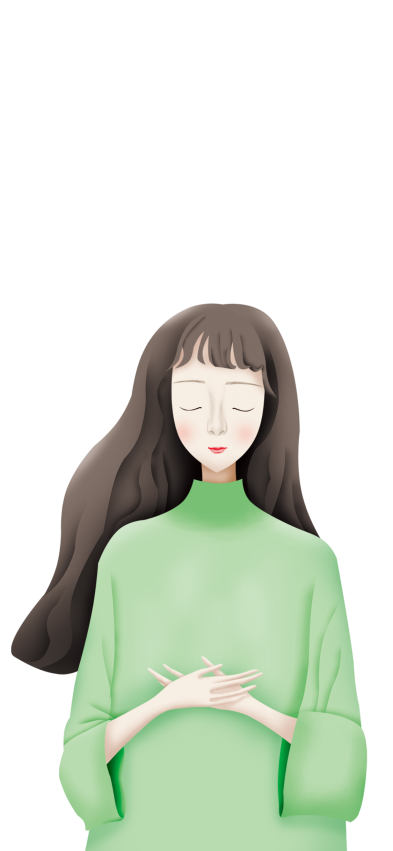 netus nibh aliquet, conubia mollit.
第一章
花样女生节
netus nibh aliquet, conubia mollit.
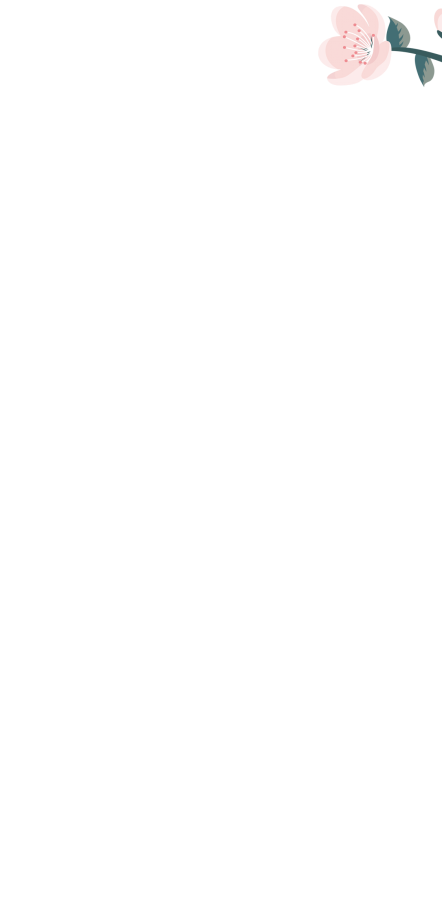 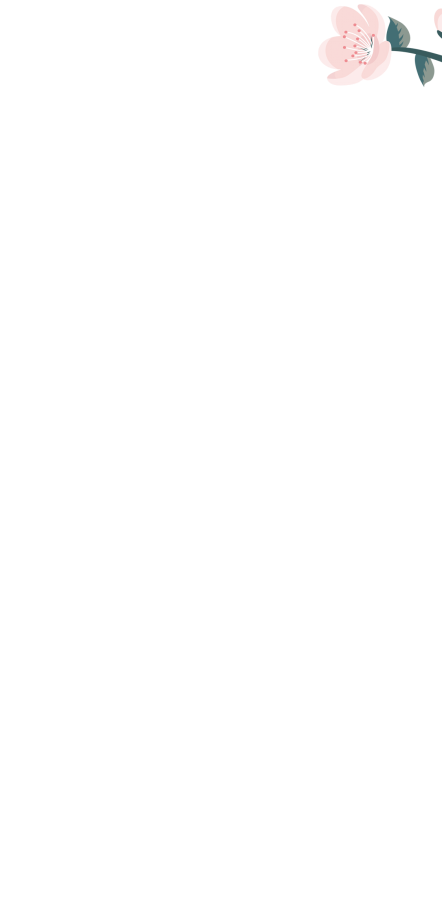 Lorem ipsum dolor sit amet, lacus nulla ac netus nibh aliquet, libero vivamus porttitor dolor, conubia mollit.
netus nibh aliquet, conubia mollit.
标题文本预设
标题文本预设
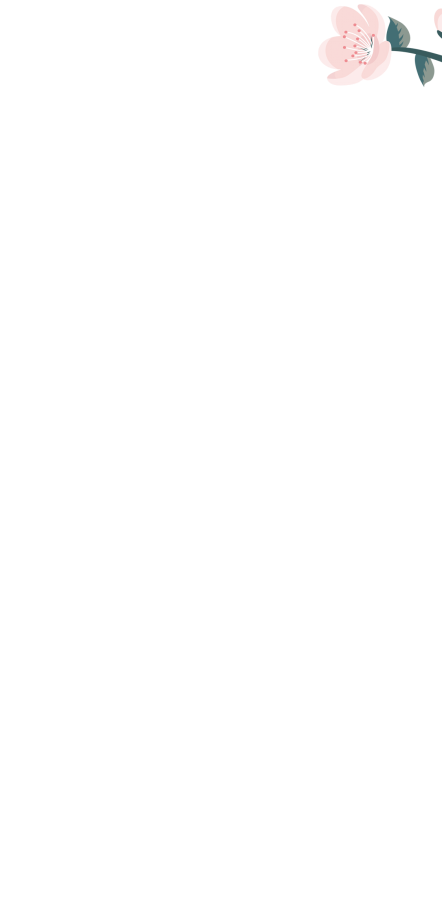 Lorem ipsum dolor sit amet, lacus nulla ac netus nibh aliquet, libero vivamus porttitor dolor, conubia mollit.
标题文本预设
Lorem ipsum dolor sit amet, lacus nulla ac netus nibh aliquet, libero vivamus porttitor dolor, conubia mollit.
标题文本预设
netus nibh aliquet, conubia mollit.
标题文本预设
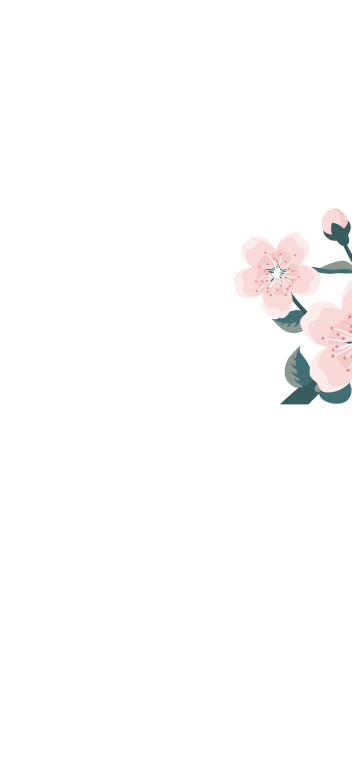 Lorem ipsum dolor sit amet, lacus nulla ac netus nibh aliquet, libero vivamus porttitor dolor, conubia mollit.
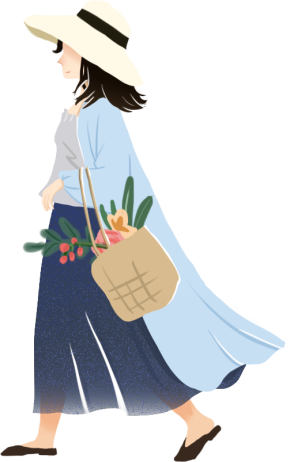 Lorem ipsum dolor sit amet, lacus nulla ac aliquet, libedolor, conubia mollit.
标题文本预设
Lorem ipsum dolor sit amet, lacus nulla ac aliquet, libedolor, conubia mollit.
标题文本预设
netus nibh aliquet, conubia mollit.
标题文本预设
Lorem ipsum dolor sit amet, lacus aliquet, libedolor, conubia mollit.
标题文本预设
Lorem ipsum dolor sit amet, lacus nulla ac aliquet, libedolor, conubia mollit.
Lorem ipsum dolor sit amet, lacus nulla ac aliquet, libedolor, conubia mollit.
标题文本预设
标题文本预设
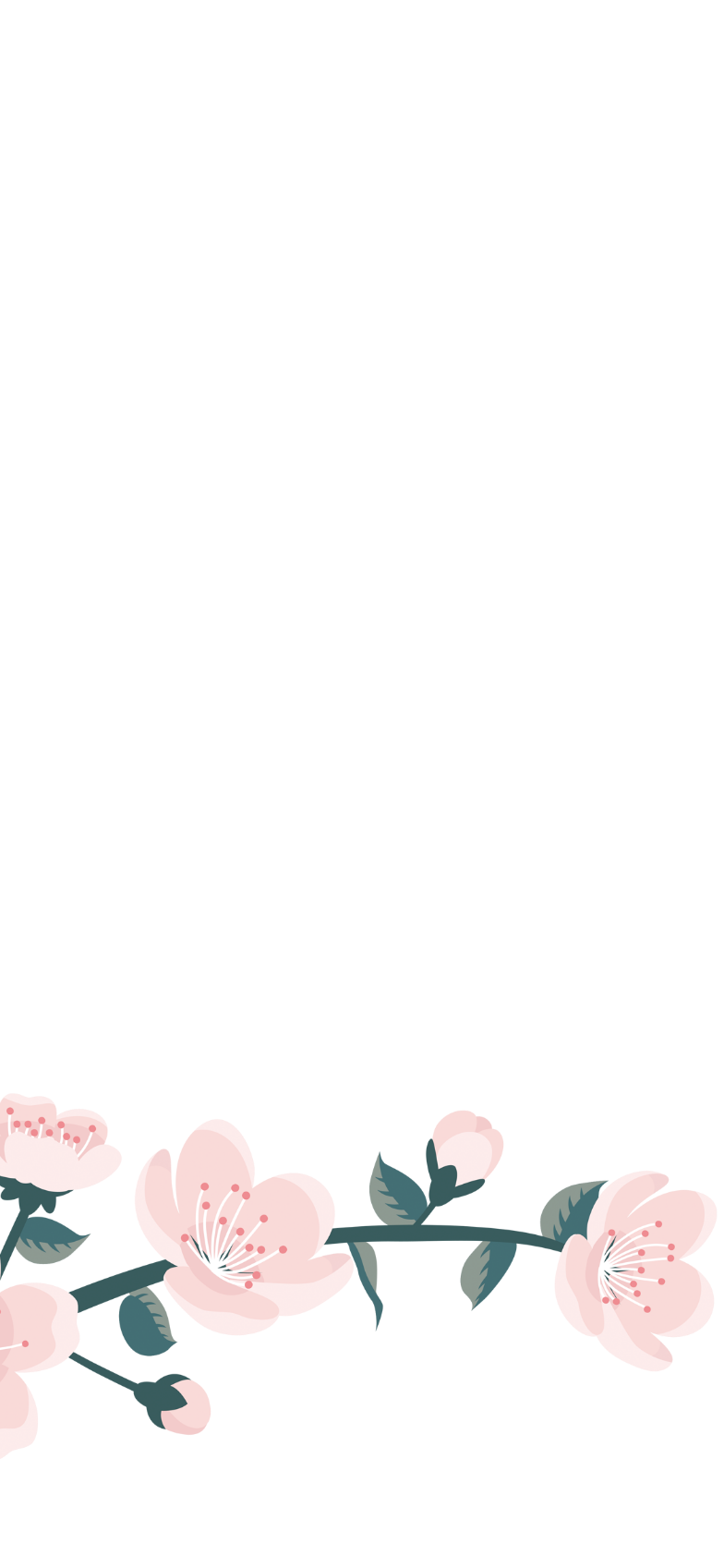 netus nibh aliquet, conubia mollit.
标题文本预设
”
I love you more than I've ever loved any woman. And I've waited longer for you than I've waited for any woman.
单击此处输入标题
I love you more than I've ever loved any woman. And I've waited longer for you than I've waited for any woman.
“
I love you more than I've ever loved any woman. And I've waited longer for you than I've waited for any woman.
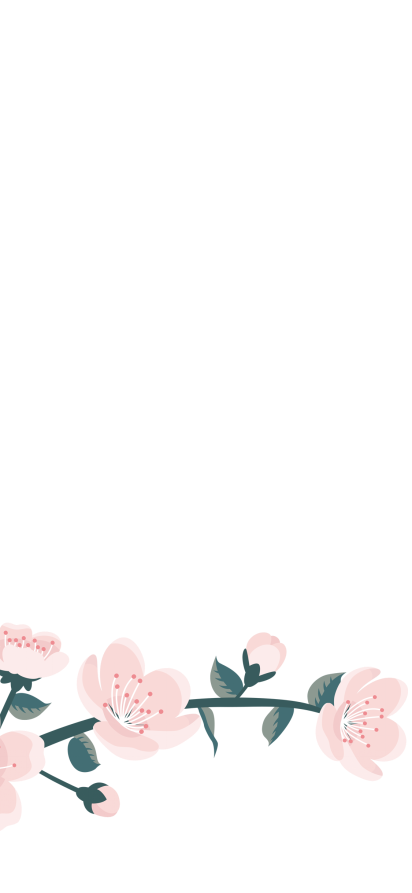 netus nibh aliquet, conubia mollit.
标题文本预设
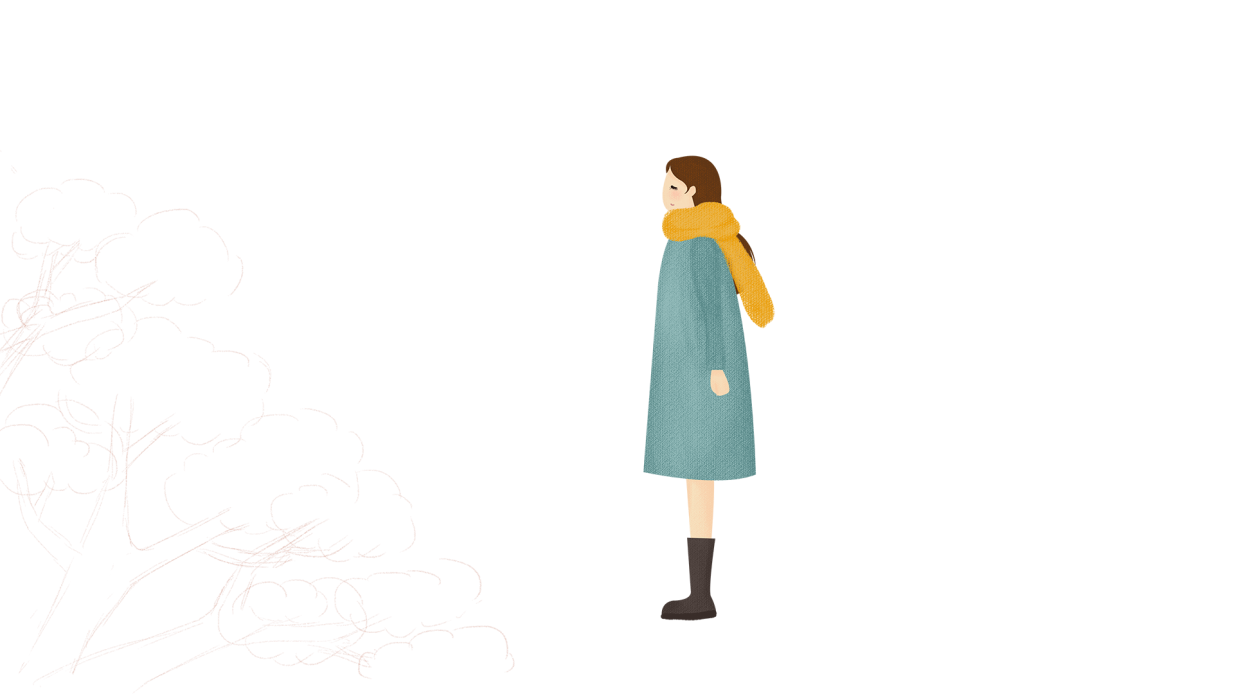 Lorem ipsum dolor sit amet, lacus nulla ac netus nibh aliquet, libero vivamus porttitor dolor, conubia mollit.
Lorem ipsum dolor sit amet, lacus nulla ac netus nibh aliquet, libero vivamus porttitor dolor, conubia mollit.
标题文本预设
标题文本预设
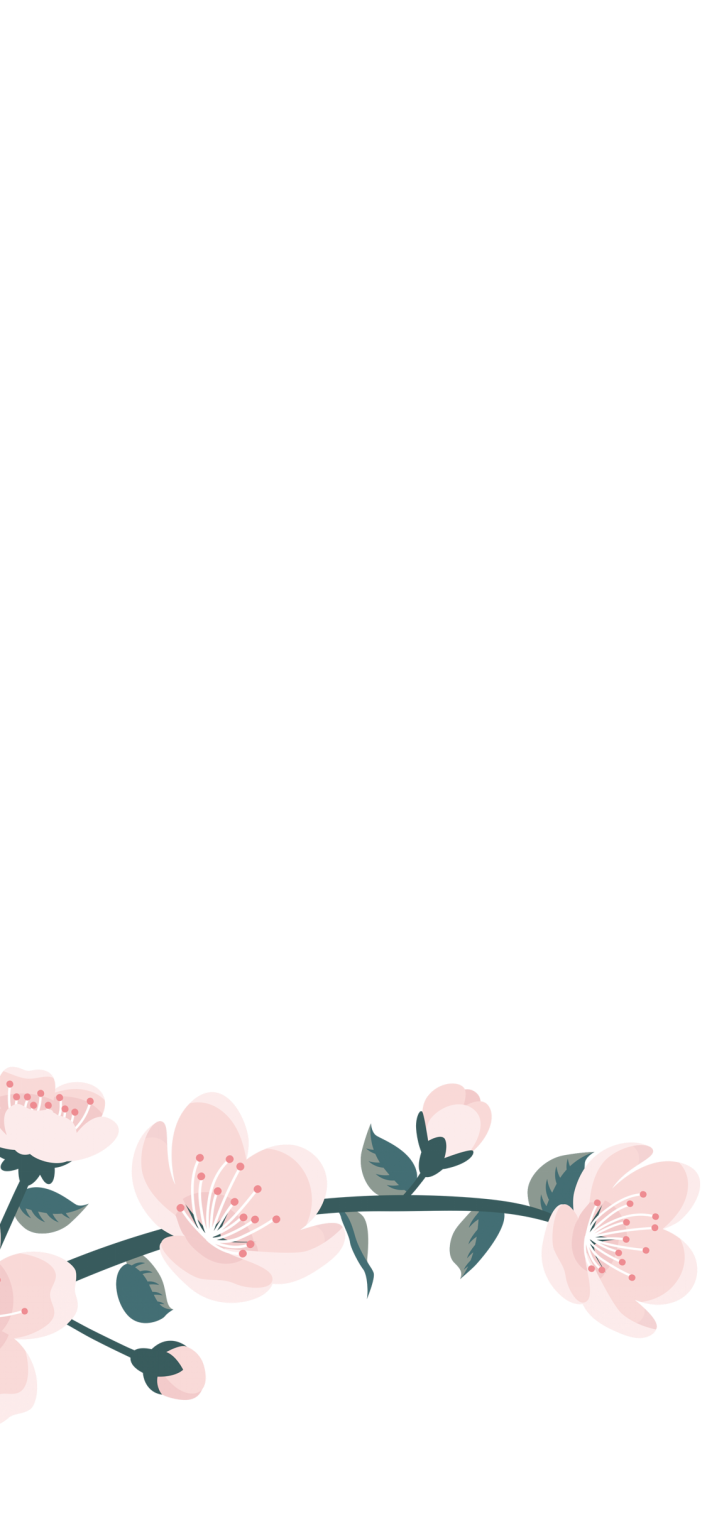 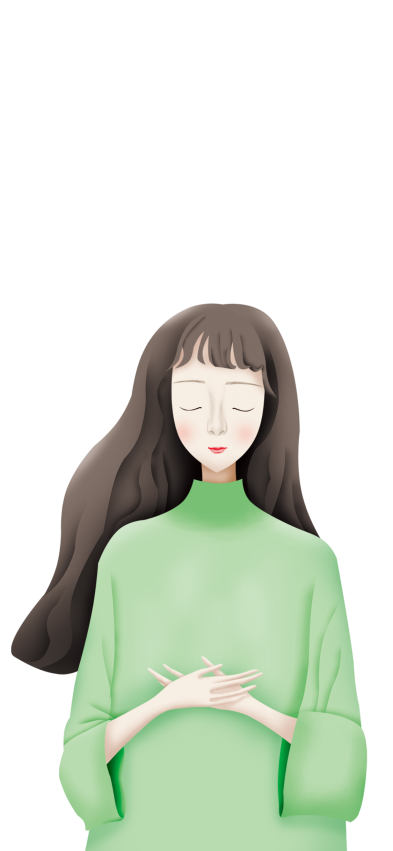 netus nibh aliquet, conubia mollit.
第二章
花样女生节
netus nibh aliquet, conubia mollit.
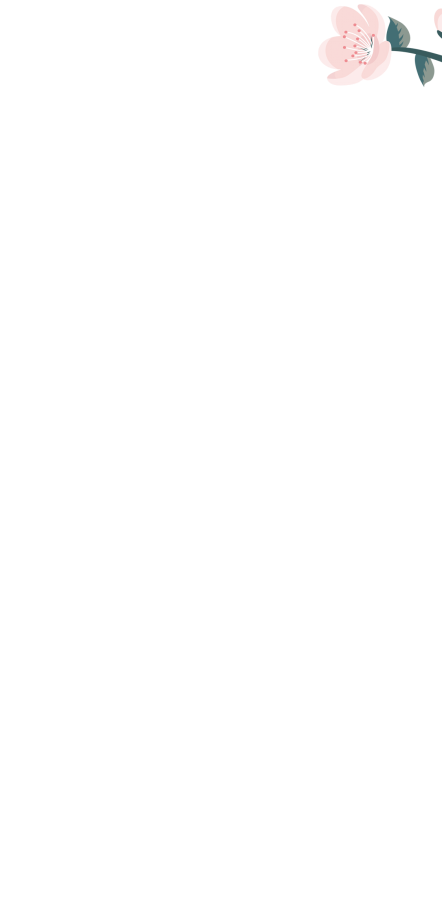 netus nibh aliquet, conubia mollit.
Unified fonts make
reading more fluent.
标题文本预设
Lorem ipsum dolor sit amet, lacus nulla ac aliquet, libedolor, conubia mollit.
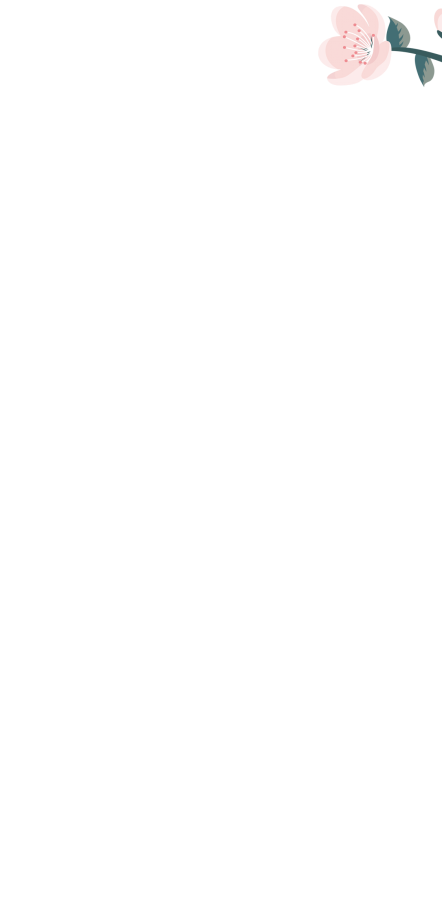 标题文本预设
Lorem ipsum dolor sit amet, lacus nulla ac aliquet, libedolor, conubia mollit.
Lorem ipsum dolor sit amet, lacus nulla ac aliquet, libedolor, conubia mollit.
标题文本预设
netus nibh aliquet, conubia mollit.
标题文本预设
Lorem ipsum dolor sit amet, lacus nulla ac netus nibh aliquet, libero vivamus porttitor dolor, conubia mollit.
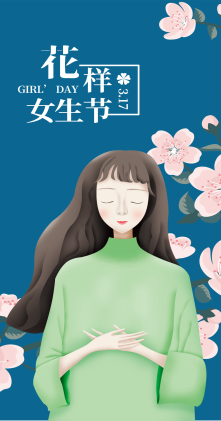 标题文本预设
Lorem ipsum dolor sit amet, lacus nulla ac netus nibh aliquet, libero vivamus porttitor dolor, conubia mollit.
标题文本预设
netus nibh aliquet, conubia mollit.
标题文本预设
壹
贰
叁
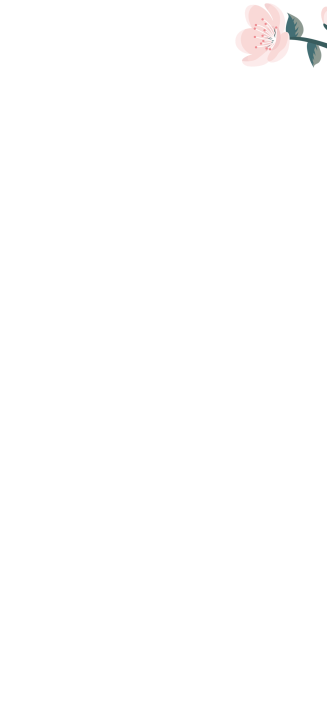 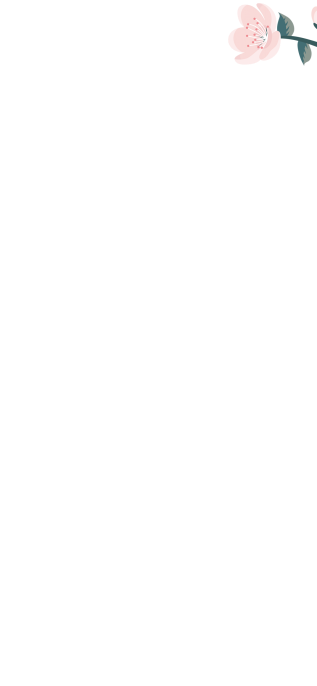 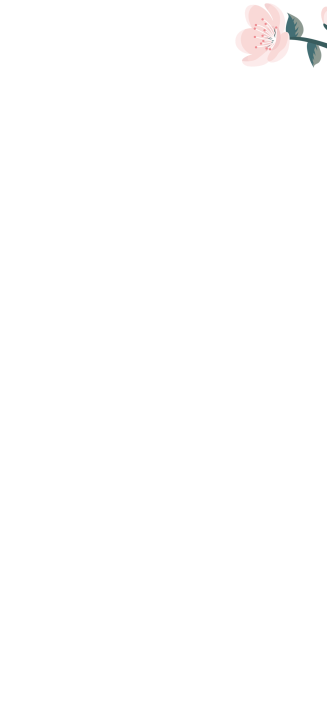 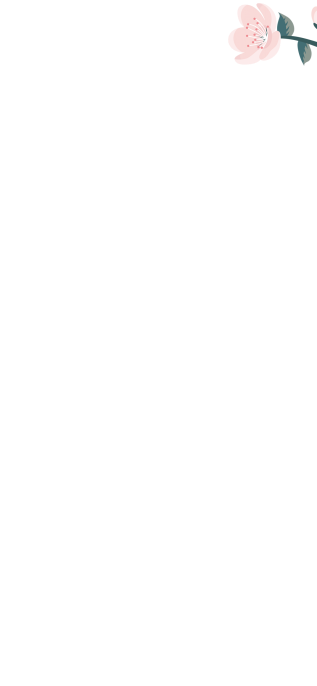 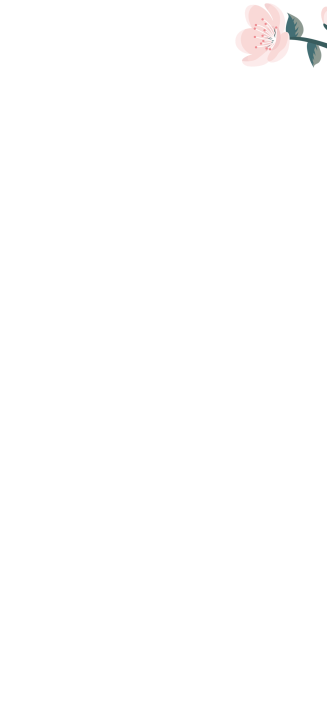 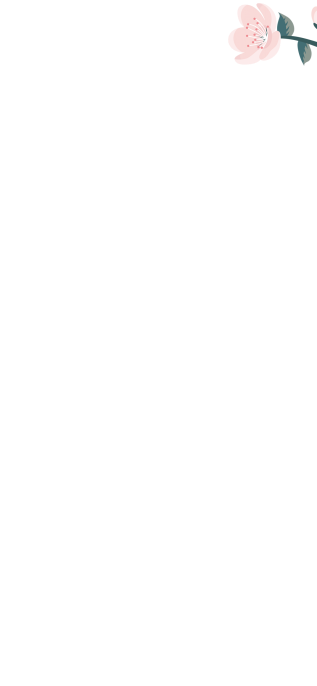 Lorem ipsum dolor sit amet, lacus nulla ac netus nibh aliquet, libero vivamus porttitor dolor, conubia mollit.
Lorem ipsum dolor sit amet, lacus nulla ac netus nibh aliquet, libero vivamus porttitor dolor, conubia mollit.
Lorem ipsum dolor sit amet, lacus nulla ac netus nibh aliquet, libero vivamus porttitor dolor, conubia mollit.
标题文本预设
标题文本预设
标题文本预设
netus nibh aliquet, conubia mollit.
标题文本预设
Lorem ipsum dolor sit amet, lacus aconubia mollit.
Lorem ipsum dolor sit amet, lacus aconubia mollit.
Lorem ipsum dolor sit amet, lacus aconubia mollit.
标题文本预设
标题文本预设
标题文本预设
Lorem ipsum dolor sit amet, lacus aconubia mollit.
Lorem ipsum dolor sit amet, lacus aconubia mollit.
01
02
03
04
05
标题文本预设
标题文本预设
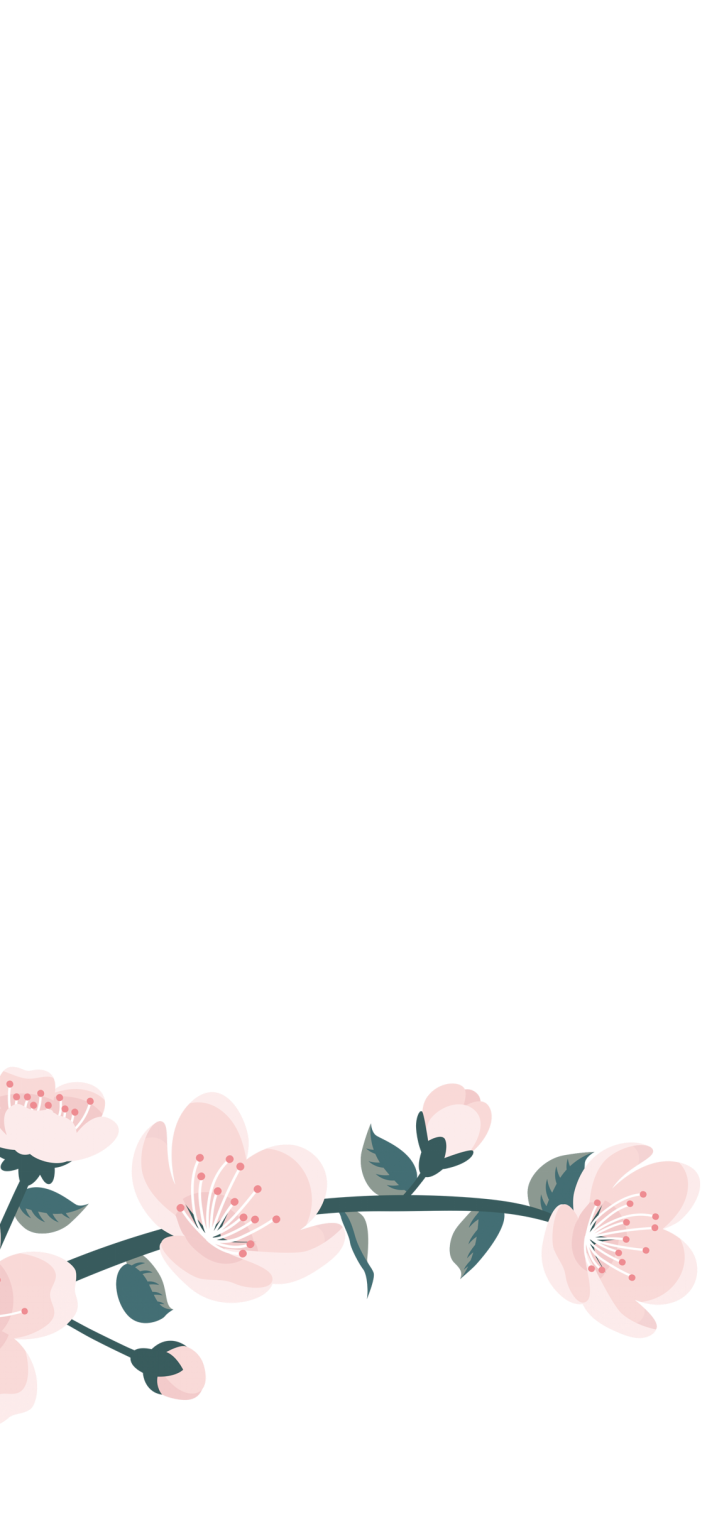 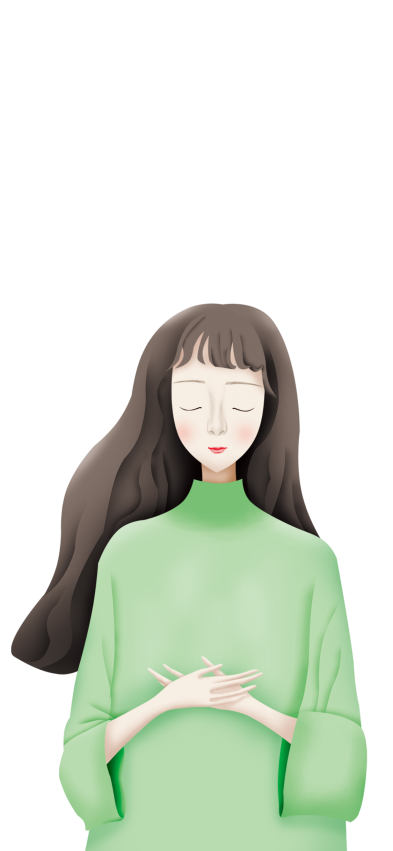 netus nibh aliquet, conubia mollit.
第三章
花样女生节
netus nibh aliquet, conubia mollit.
netus nibh aliquet, conubia mollit.
标题文本预设
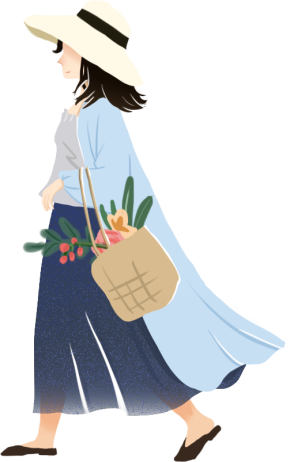 lacus nulla ac netus nibh aliquet, libero vivamus porttitor dolor, conubia mollit
标题文本预设
lacus nulla ac netus nibh aliquet, libero vivamus porttitor dolor, conubia mollit
标题文本预设
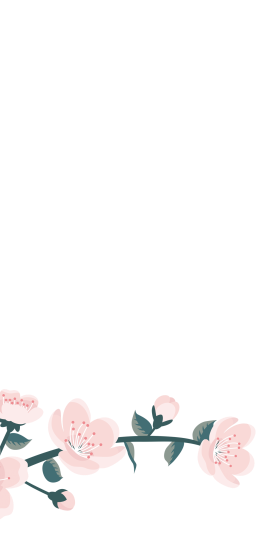 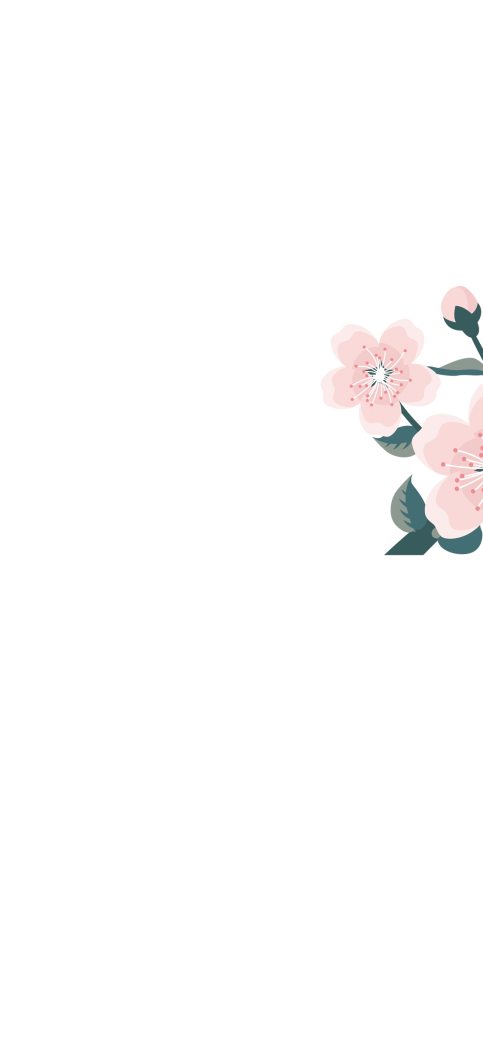 Lorem ipsum dolor sit amet, lacus nulla ac aliquet, libedolor, conubia mollit. Lorem ipsum dolor sit amet, lacus nulla ac aliquet, libedolor, conubia mollit.
标题文本预设
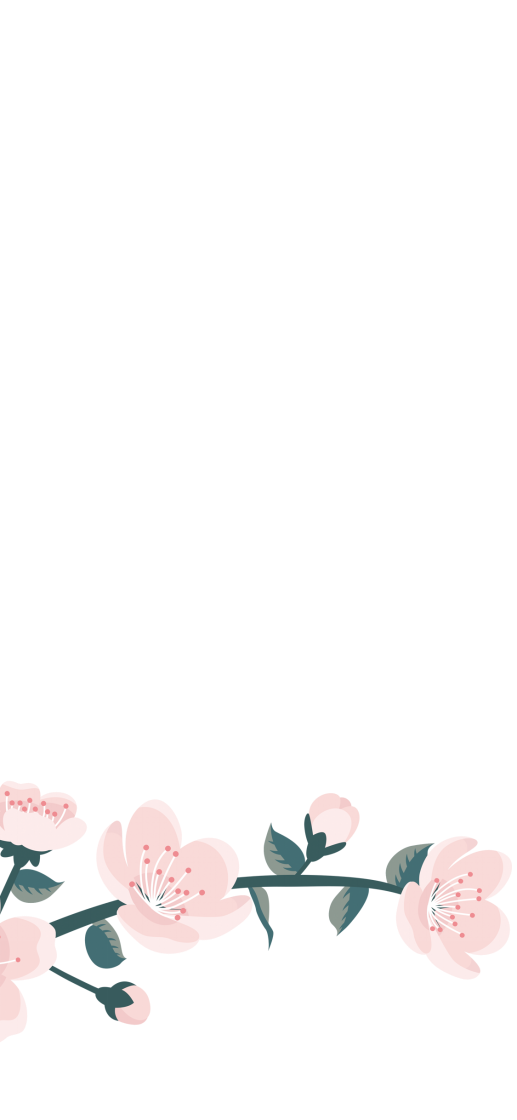 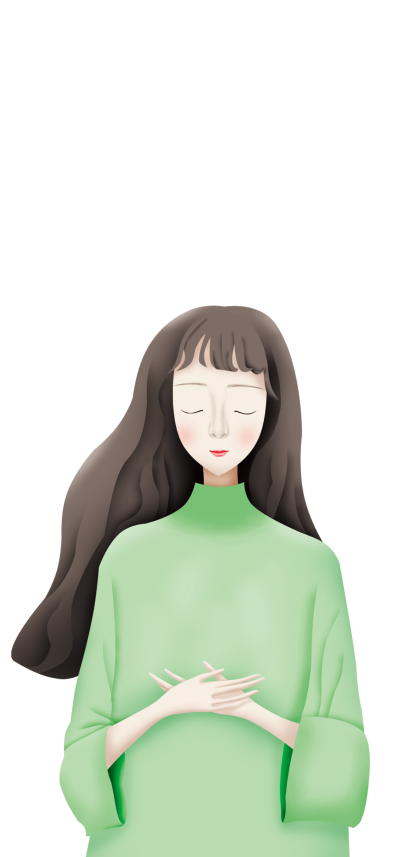 Lorem ipsum dolor sit amet, lacus nulla vivamus porttitor dolor, conubia mollit.
netus nibh aliquet, conubia mollit.
标题文本预设
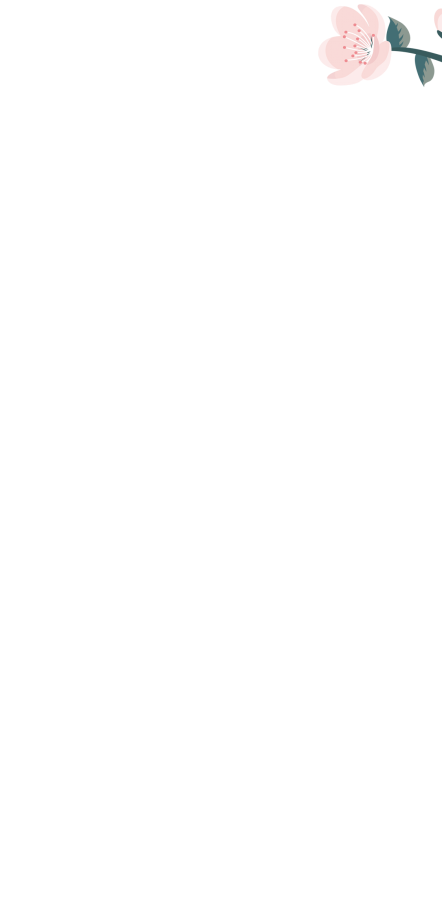 标题文本预设
Lorem ipsum dolor sit amet, lacus nulla vivamus porttitor dolor, conubia mollit.
标题文本预设
Lorem ipsum dolor sit amet, lacus nulla vivamus porttitor dolor, conubia mollit.
标题文本预设
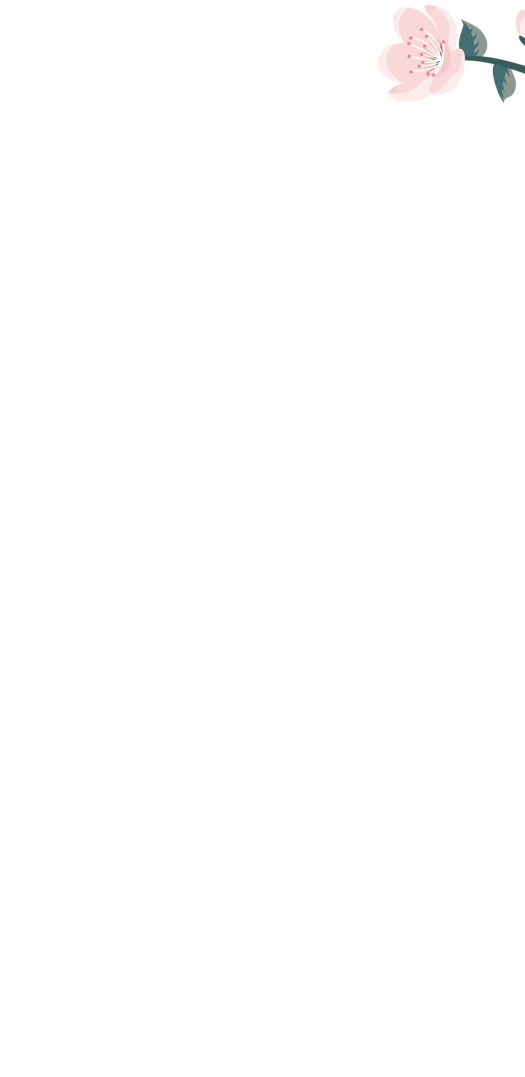 netus nibh aliquet, conubia mollit.
标题文本预设
01
02
amet, lacus aliquet, libedolormollit.
amet, lacus aliquet, libedolormollit.
标题文本预设
标题文本预设
04
03
amet, lacus aliquet, libedolormollit.
amet, lacus aliquet, libedolormollit.
标题文本预设
标题文本预设
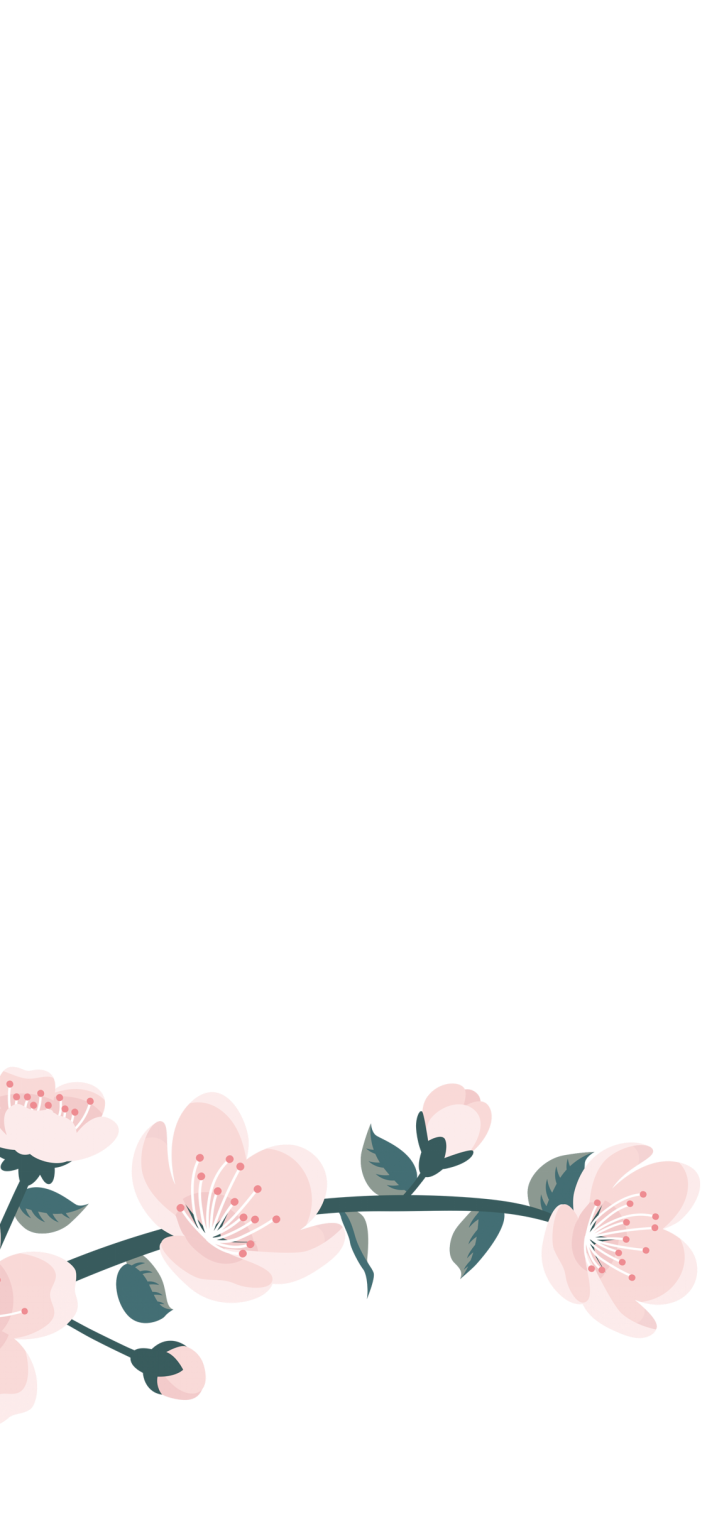 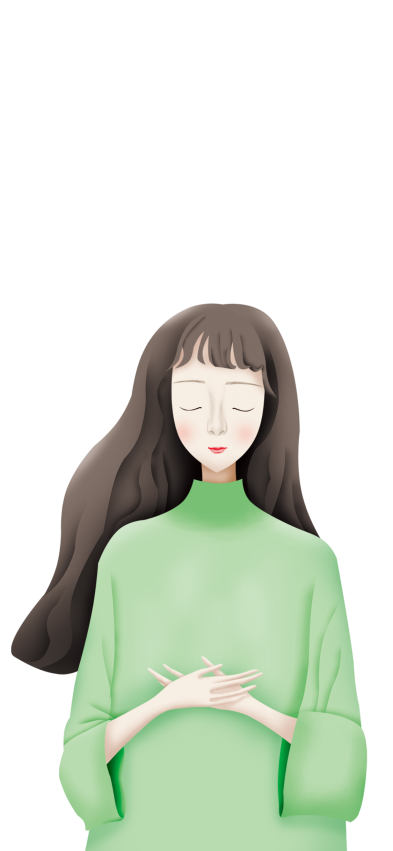 netus nibh aliquet, conubia mollit.
第四章
花样女生节
netus nibh aliquet, conubia mollit.
netus nibh aliquet, conubia mollit.
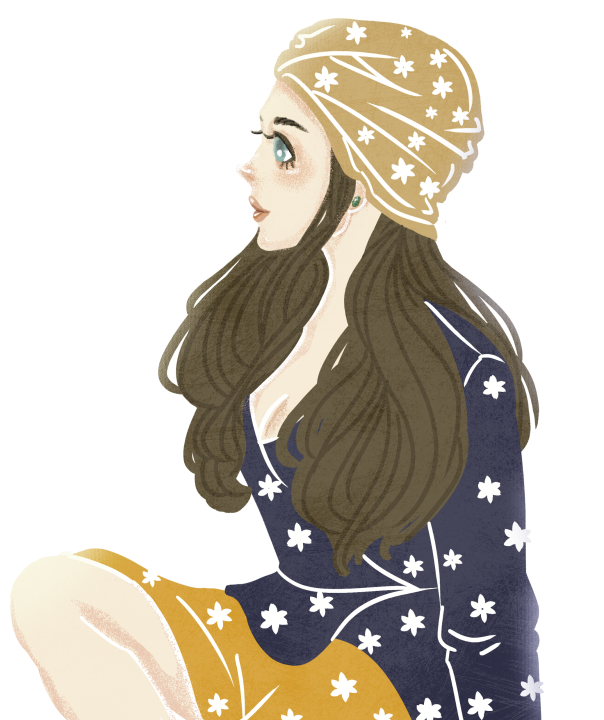 标题文本预设
Lorem ipsum dolor sit amet, lacus aliquet, libedolor, conubia mollit.
Lorem ipsum dolor sit amet, lacus aliquet, libedolor, conubia mollit.
标题文本预设
标题文本预设
netus nibh aliquet, conubia mollit.
标题文本预设
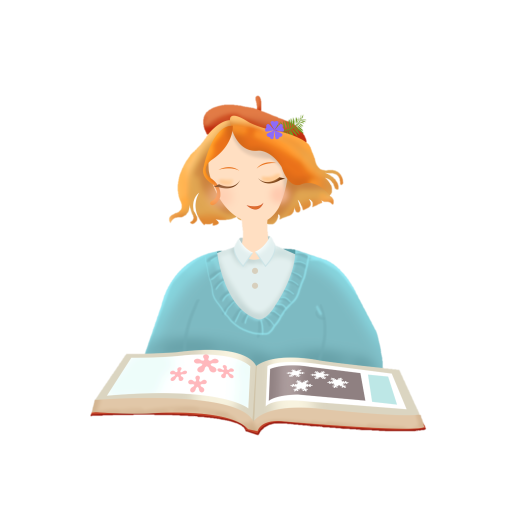 01
02
Lorem ipsum dolor sit vivamus conubia mollit.
Lorem ipsum dolor sit vivamus conubia mollit.
标题文本预设
标题文本预设
04
03
Lorem ipsum dolor sit vivamus conubia mollit.
Lorem ipsum dolor sit vivamus conubia mollit.
标题文本预设
标题文本预设
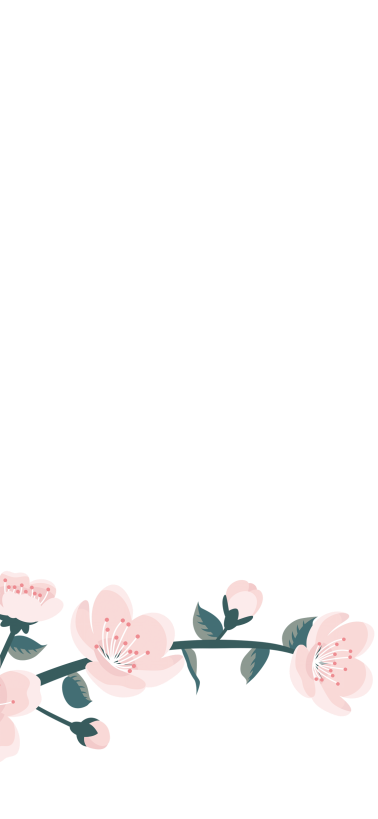 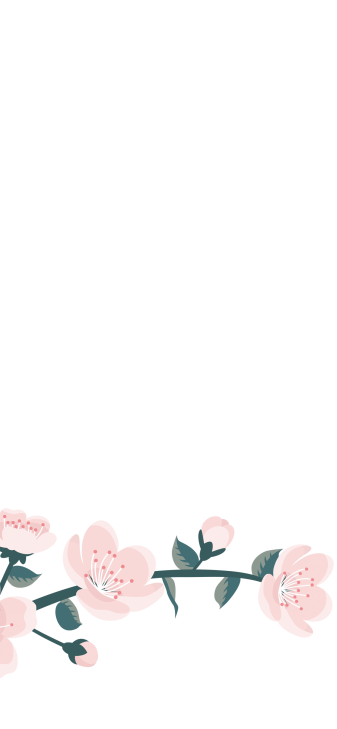 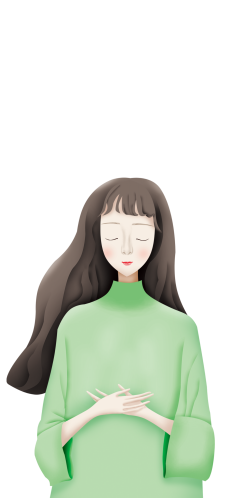 Lorem ipsum dolor sit amet, lacus, conubia mollit.
netus nibh aliquet, conubia mollit.
标题文本预设
标题文本预设
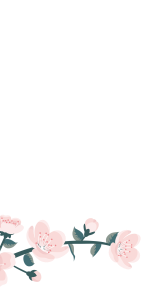 Lorem ipsum dolor sit amet, lacus, conubia mollit.
Lorem ipsum dolor sit amet, lacus, conubia mollit.
标题文本预设
标题文本预设
Text
Text
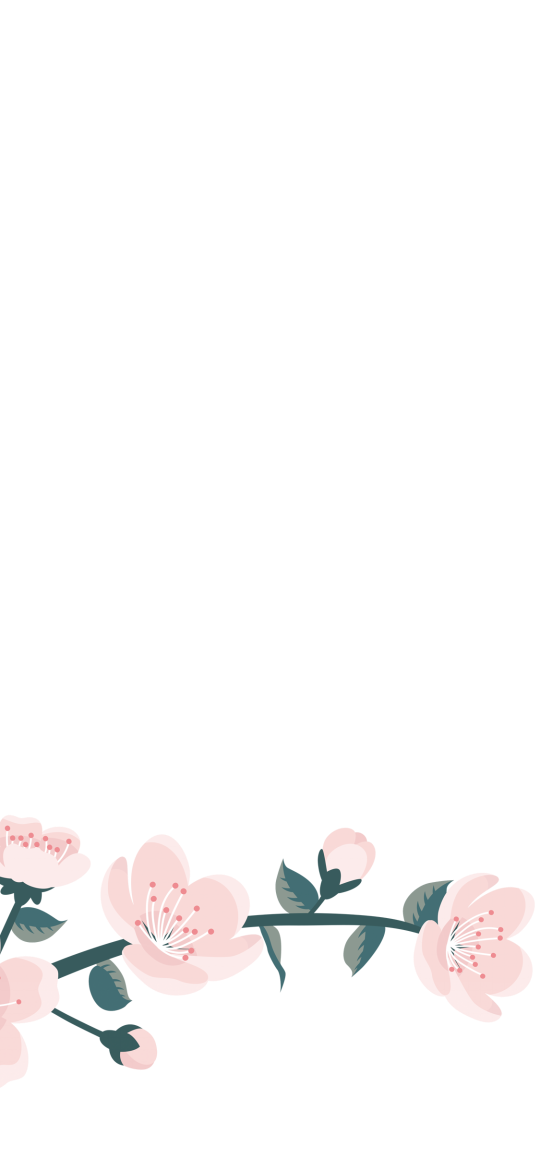 netus nibh aliquet, conubia mollit.
标题文本预设
Lorem ipsum dolor sit amet, lacus nulla ac aliquet, libedolor, conubia mollit.
标题文本预设
Lorem ipsum dolor sit amet, lacus nulla ac aliquet, libedolor, conubia mollit.
标题文本预设
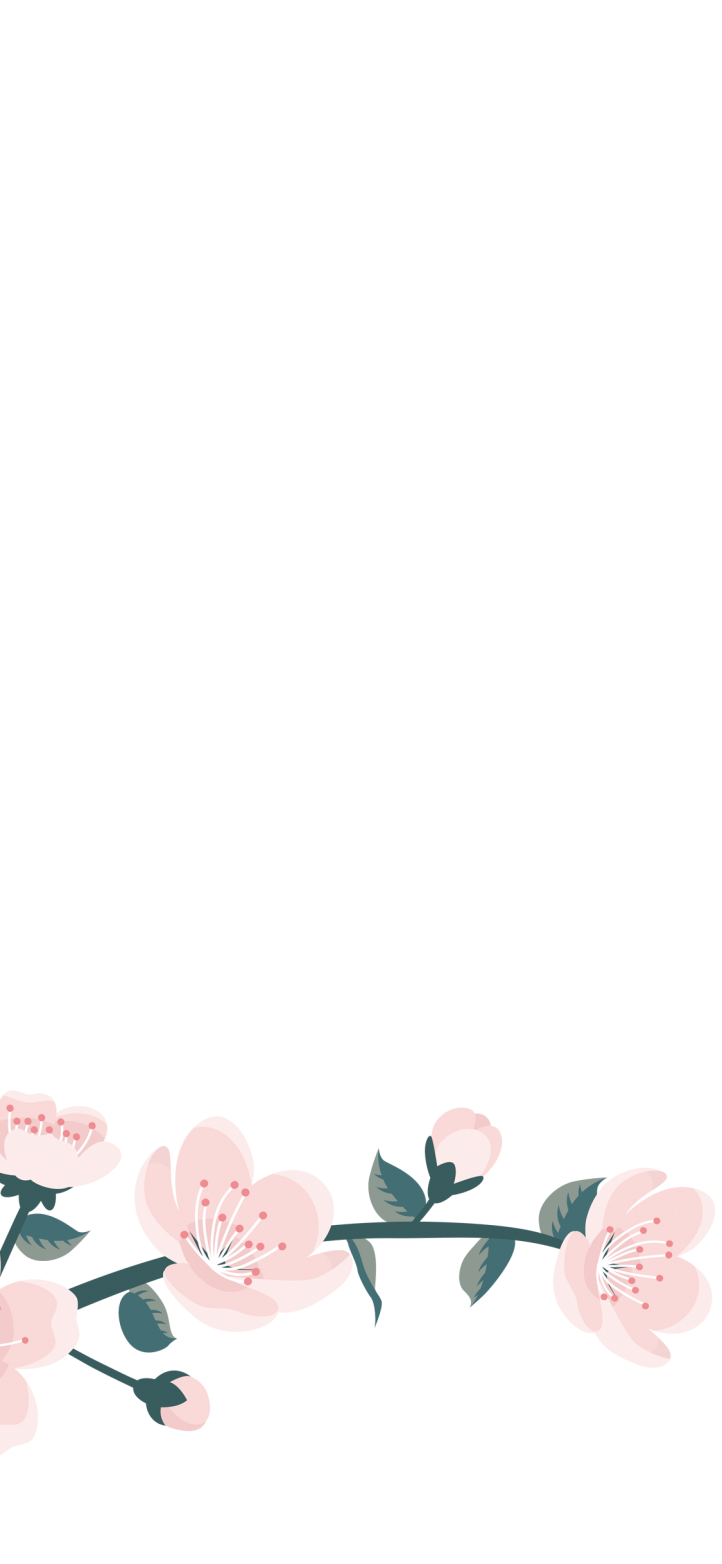 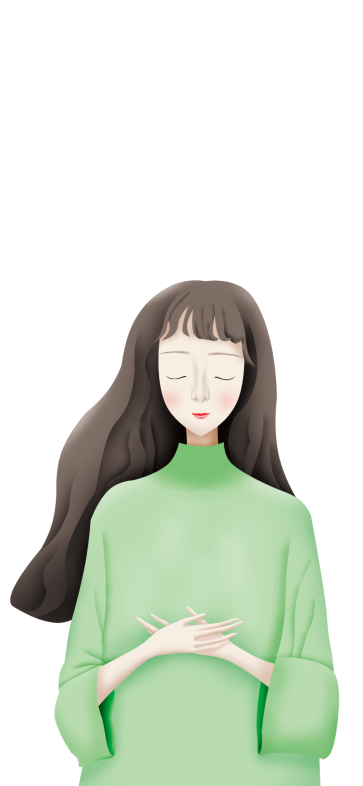 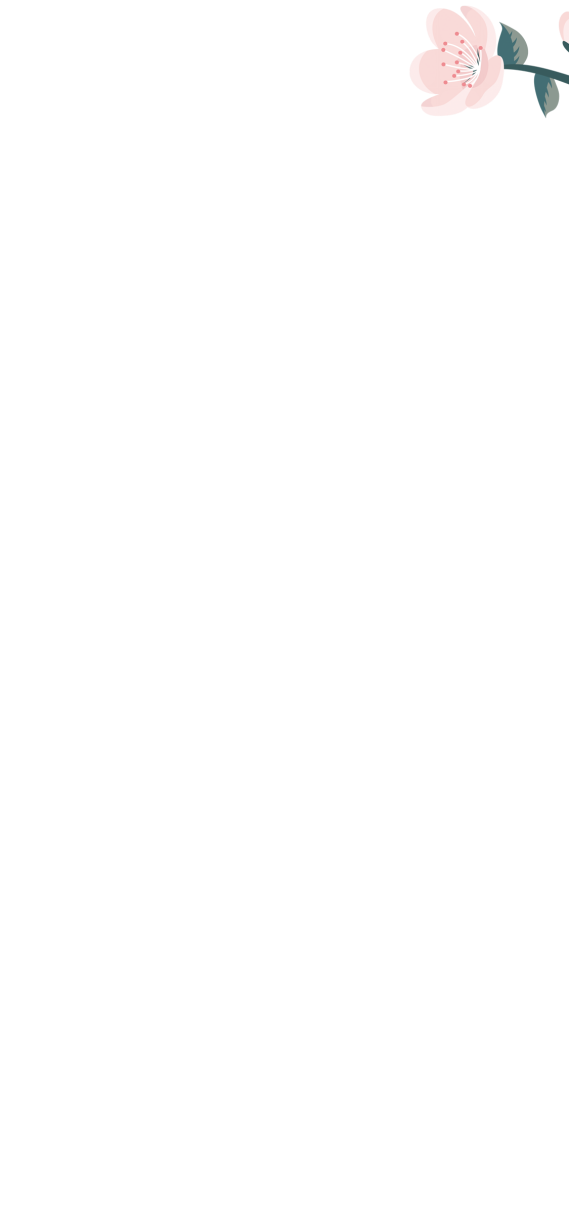 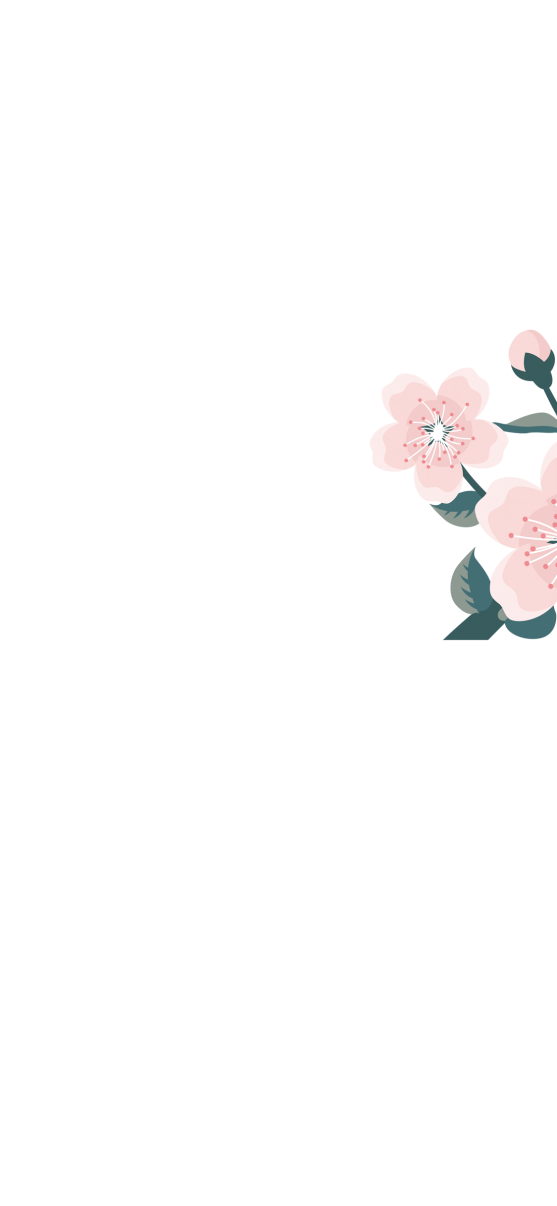 再
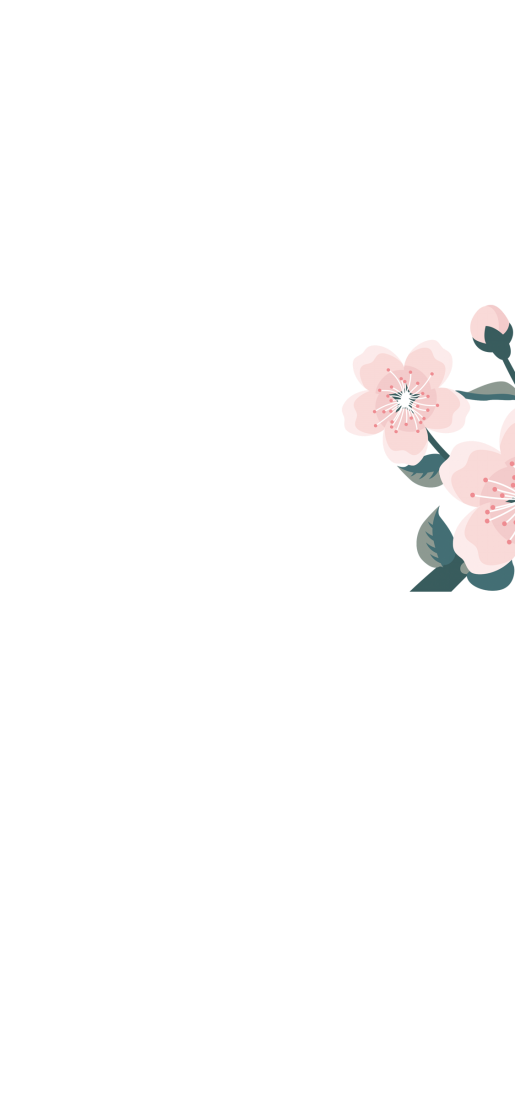 会
愿你无惧无忧平安顺遂
Lorem ipsum dolor sit amet, lacus nulla ac netus nibh aliquet, libero vivamus porttitor dolor, conubia mollit.
xiazaii